Муниципальное казенное дошкольное образовательное учреждение
«Центр развития ребенка - детский сад «Колокольчик» п. Витим»                   муниципального образования «Ленский район»
           Республики Саха (Якутия)
Как дикие животные готовятся к зиме
Воспитатель: первой квалификационной категории
 Кайгасова Н.Н
2022 г
Осень краски разбросалана деревья и кустыи горят они все ярче,словно летние костры.Золотистый и багровый,желтый праздничный наряд.Опадает лист осенний, наступает…листопад
Рыжий, маленький зверек по деревьям прыг, да скокон живет не на земле, а на дереве в дупле
Что за зверь такой лесной встал как столбик под сосной?Кто стоит среди травы – уши выше головы?
Он в берлоге спит зимой под большущею сосной, а когда придет весна – пробуждается от сна
Лесом катится клубок – у него колючий бок. Он охотится ночами за жуками и мышами
Угадай чьи это следы?
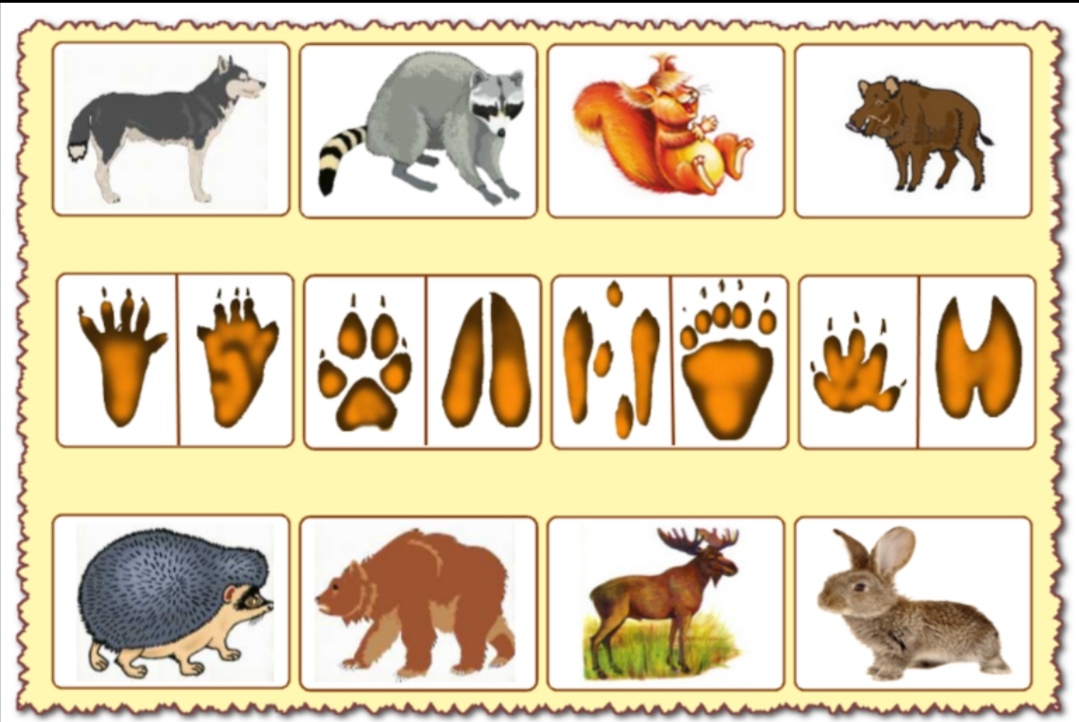 Разгадай, кто в лесу носит такого цвета шубку?
что должно находиться, и сколько, на последней полке у белки в кладовке?